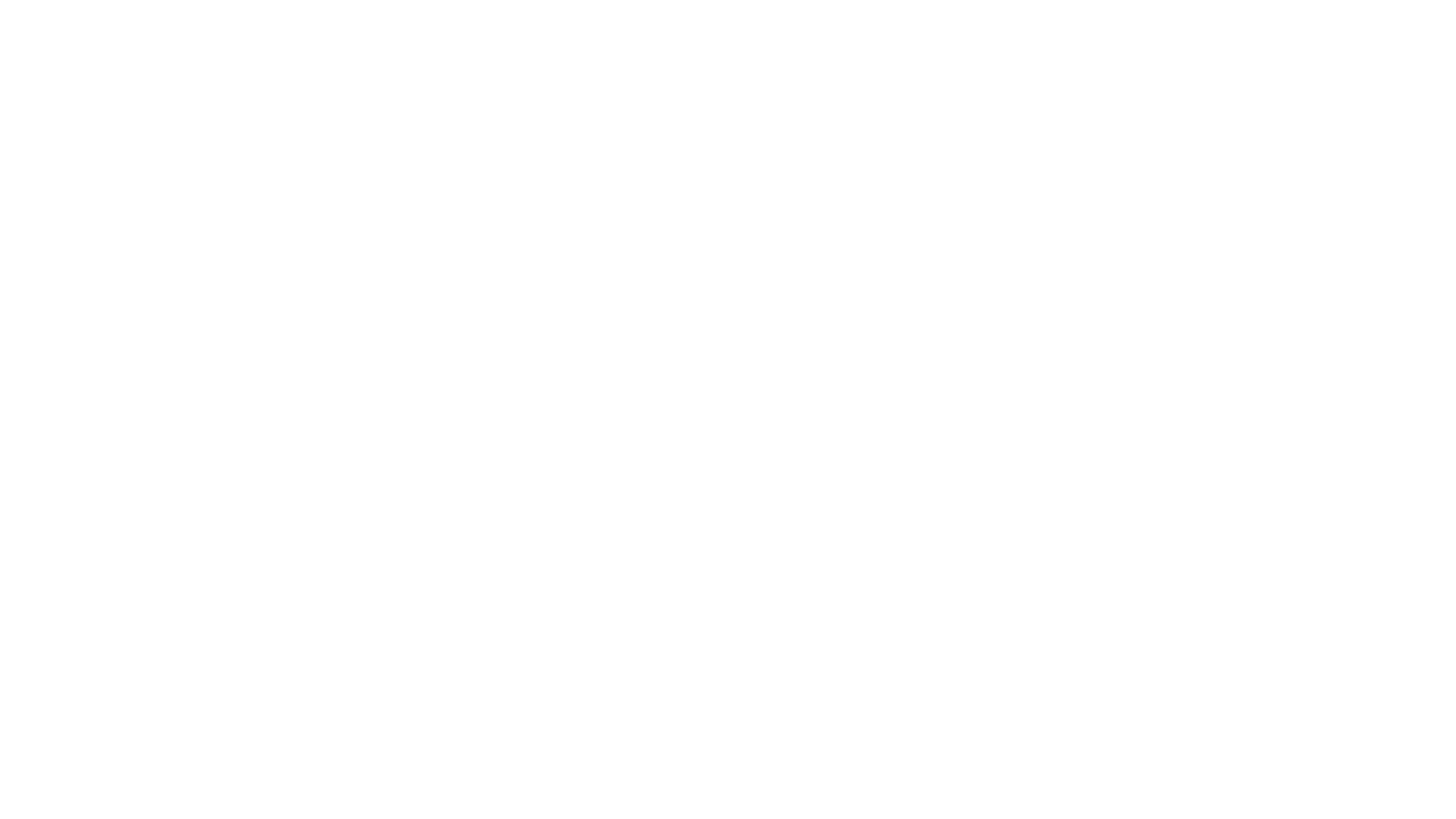 Erkenntnisse
Die Vermessung des Ichs
Mau, Steffen, Das metrische Wir: Über die Quantifizierung des Sozialen, 2017
Die Vermessung des Ich
Verschiedene komplexe Aspekte (Eigenschaften, Verhalten, Aussehen, Leistungen…) werden zusammengefasst und in einer einfachen Zahl ausgedrückt (übersetzt), vgl. bspw. Ihre Saldopunktzahl
Mau, Steffen, Das metrische Wir: Über die Quantifizierung des Sozialen, 2017
2
[Speaker Notes: Eine unübersichtliche und komplexe Welt wird durch die Übersetzung in eine Zahl «objektiviert», vereinfacht und vergleichbar gemacht (Ranking)]
Wo stehe ich und Wer bin ich?
Das Ranking in den sozialen Medien gibt eine Antwort auf die Frage: «Wo stehe ich» und damit auch eine Antwort auf die Frage: «Wer bin ich»?
Mau, Steffen, Das metrische Wir: Über die Quantifizierung des Sozialen, 2017
3
Likes = Glück
Ein Like wirkt sich positiv auf das Belohnungssystem des Gehirns aus, d.h. je mehr Likes, umso glücklicher.
Mau, Steffen, Das metrische Wir: Über die Quantifizierung des Sozialen, 2017
4
Aussenorientierung
Je unsicherer eine Person ist, desto abhängiger ist Sie vom Ranking, d.h. von der Meinung (= Likes?) der anderen. 
Das Selbstwertgefühl und das Selbstbild ist somit stark «aussenorientiert» und hängt je länger je mehr von der Meinung der anderen ab.
Mau, Steffen, Das metrische Wir: Über die Quantifizierung des Sozialen, 2017
5
Identität durch Rankings
Die Selbstvergewisserung (Wer bin ich, wie gut bin ich, wie berühmt bin ich, wie geliebt werde ich, wie anerkannt werde ich) geschieht durch die Bewertung von (unbekannten) Personen.
Mau, Steffen, Das metrische Wir: Über die Quantifizierung des Sozialen, 2017
6
Jäger und Sammler
Ein schlechtes Ranking, eine schlechte Bewertung, führt zu einem schlechten Selbstwertgefühl.
Man versucht den Selbstwert zu steigern, indem man sich mehr anstrengt, um sein Sozialprestige zu verbessern. 
Der Mensch wird somit zum Jäger und Sammler von Statuspunkten
Mau, Steffen, Das metrische Wir: Über die Quantifizierung des Sozialen, 2017
7
Permanenter Leistungsdruck
Wenn ich auf der Rangliste nicht weit genug oben stehe, dann muss ich mich anstrengen, um besser zu werden. 
Dabei besteht immer die Gefahr, wieder ins «Mittelmässige» abzurutschen, d.h. ich muss mich permanent anstrengen, um eine Position zu halten
Mau, Steffen, Das metrische Wir: Über die Quantifizierung des Sozialen, 2017
8
[Speaker Notes: Die Verbesserung der anderen setzt mich dann aber wieder unter Zugzwang.]
Bedingungsliebe
Soziale Anerkennung erhalte ich nur, wenn ich etwas gemacht habe, wenn ich eine Leistung erbracht habe. Es handelt sich um eine Bedingungsliebe, das Gegenteil wäre eine bedingungslose Liebe, eine Wertschätzung ohne Leistungsnachweis.
Mau, Steffen, Das metrische Wir: Über die Quantifizierung des Sozialen, 2017
9
[Speaker Notes: Der Lehrer schätzt seine SchülerInnen, auch wenn diese ungenügende Leistungen in seinem Fach erbringen]
Gefangen im Hamsterrad
Ich verteile Likes in der Hoffnung, dass ich selber wieder Likes erhalte, damit halte ich das System am Laufen.
Mau, Steffen, Das metrische Wir: Über die Quantifizierung des Sozialen, 2017
10
Leistungsorientierung
Diese Kultur der Leistungssteigerung und Leistungsoptimierung wirkt sich auf alle Bereiche des menschlichen Lebens aus
Notendurchschnitt in der Schule, Anzahl Kunden pro Tag bedient, Feedback von Kunden, Fitnesstracker,  … immer mehr, immer besser, immer schneller.
Mau, Steffen, Das metrische Wir: Über die Quantifizierung des Sozialen, 2017
11
Neue Herrschaftstechnik
Die Verfügbarkeit von Zahlen in Form (Big) Data ermöglichte ganz neue Herrschaftstechniken (früher durch Kirche/Gewalt/Geld) heute durch permanente Überwachung und Lenkung.
Mau, Steffen, Das metrische Wir: Über die Quantifizierung des Sozialen, 2017
12
Subjektive «Zahlen»
«Zahlen» sind nie objektiv, sondern immer Träger von bestimmten gesellschaftlichen Konzepte und Werten
Mau, Steffen, Das metrische Wir: Über die Quantifizierung des Sozialen, 2017
13
Take Home Message
Was messen wir, wie und warum?
Was machen die Algorithmen mit unseren Daten? 
Welche Aussagen können wir anhand der Resultate / Zahlen wirklich machen?
Mau, Steffen, Das metrische Wir: Über die Quantifizierung des Sozialen, 2017
14
Ihre Erkenntnis?
?
Mau, Steffen, Das metrische Wir: Über die Quantifizierung des Sozialen, 2017
15